MINTAFELADAT
A magyar „beat-szentháromság”
Illés – Metro – Omega
Jelentőségük
Velük indult a magyar beat mozgalom
Lerakták a magyar könnyűzene alapjait
Társadalmi problémákat is megfogalmaztak
Nemzedékek nőttek fel az igényes dalszövegeken
Kevesen tudják, de sokszoros kitüntetettek
Külföldön is elismerték őket
MINTAFELADAT
ILLÉS
Tagjai:
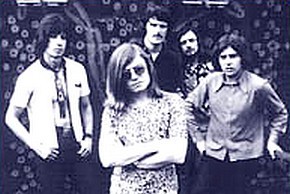 MINTAFELADAT
Kitüntetések:
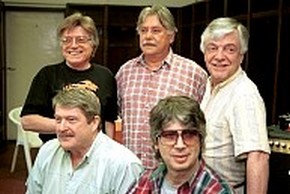 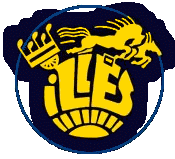 METRO
Tagjai:
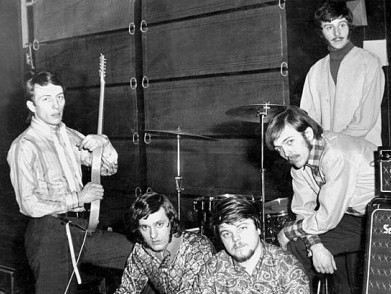 MINTAFELADAT
Kitüntetések:
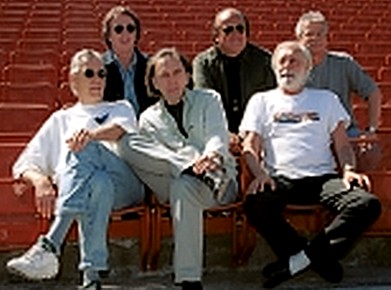 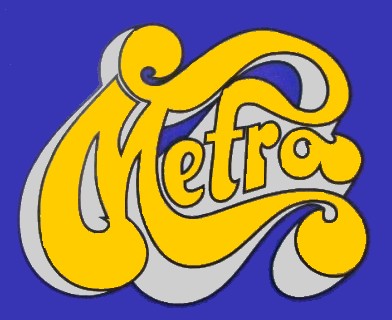 OMEGA
Tagjai:
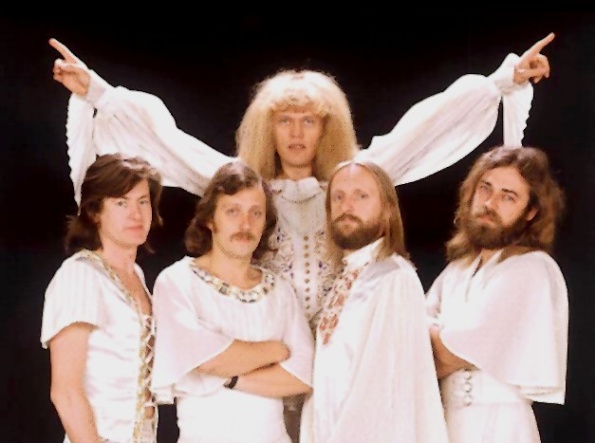 MINTAFELADAT
Kitüntetések:
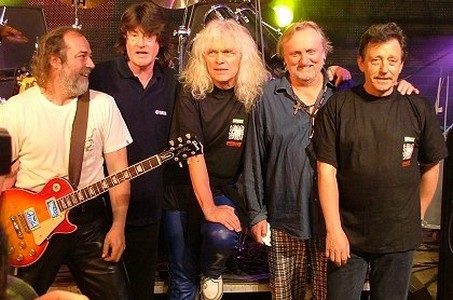 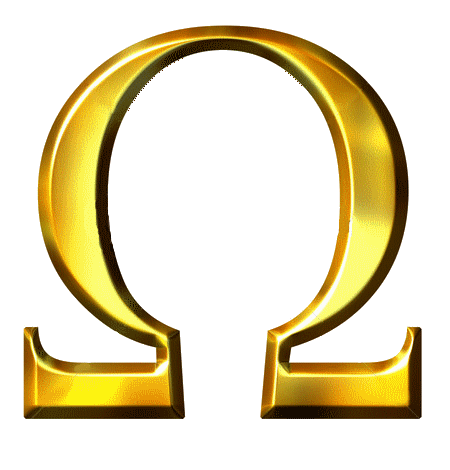 Köszönöm a figyelmet!
emailcimem@szolgaltato.hu
MINTAFELADAT
„A sláger az a zene, 
ami a füleden megy be, 
és a könyöködön jön ki.”
Graffiti